Hello everyone!
My name is Charlie Crocodile
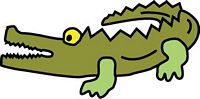 I’m going to help you learn all about my special symbols.
They look like this!

<         >
Take a look at this!
Less than         More than <         >
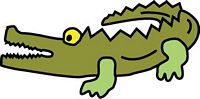 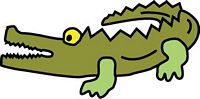 The symbols are a bit like my mouth
I am a hungry crocodile and I always want to eat the biggest number.
   Smallest number                                     Biggest number
4 < 10
Need some more help?
20
10
20 is bigger than 10 so my mouth wants to eat it!
On your whiteboards can you put my mouth facing the right direction?Remember I want to eat the biggest number!
5         9
5         9
Well done! My mouth is open to eat number 9 because 9 is bigger than 5!
What about this?
17         11
17         11
Well done! My mouth is open to eat number 17 because 17 is bigger than 5!
Now go and show me how much you have learnt.Good luck!
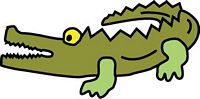